FSM COVID-19 Relief and Recovery Program
January  2021
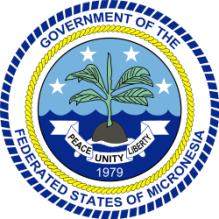 Department of Finance & Administraton
Government of the Federated States of Micronesia
Original Tourism Mitigation Fund
Public Law: 21-104 established the Tourism Mitigation Fund on April 3
Duration of Fund:
Expires end of fiscal year 2021
Eligibility:
Businesses must file BGRT returns
Oversight Committee: 
Chaired by Secretary of Finance, includes Secretaries of Departments of Resources and Development; Justice; and Environment, Climate Change & Emergency Management.
Original Tourism Mitigation Fund
Eligible Businesses:
Hotels
Car rentals
Tour operators
Resorts
Dive shops
Airlines
Other tourist specific businesses
TMF Financing
Initial appropriation				$1m
Project Development Fund			$0.5m
ADB 						$3m 
fishing fees & corporate tax			$11m 

Total							$15.5m
Stimulus Calculation
100% salaries & wages paid
+ 100% social security paid
+ 100% power & water utilities paid
+ 100% gross revenue tax paid
= Economic Stimulus
Quarterly Bank Interest Payments
Tourism Stimulus Payments
FSMDB Concessional Credit Line$3m
loans to 200 micro & small enterprises, 
up to 50% of loans allocated to women-owned businesses. 
2 years interest free
Economic Recovery & Relief
Expansion of TMF to include: 
Businesses that can demonstrate they rely significantly on the supply of goods and services to the tourism sector: and
Businesses that can demonstrate that they have been significantly impacted by the COVID-19 public health emergency declaration.